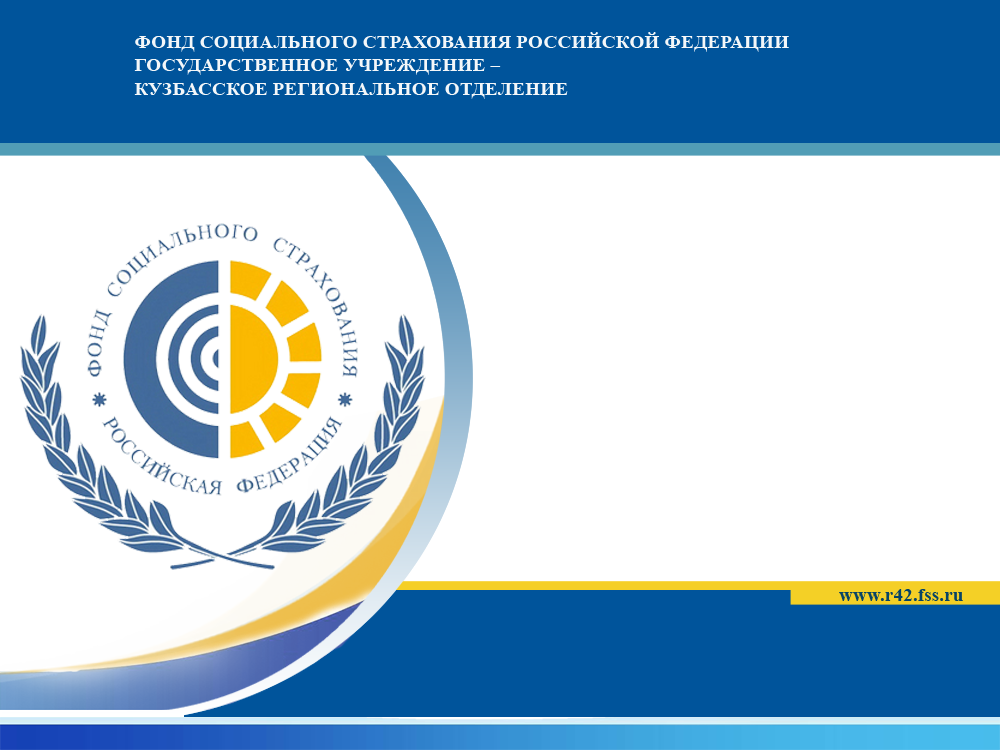 СПЕЦИАЛЬНЫЕ СОЦИАЛЬНЫЕ ВЫПЛАТЫ
медицинским и иным работникам участвующим в борьбе с новой короновирусной инфекцией
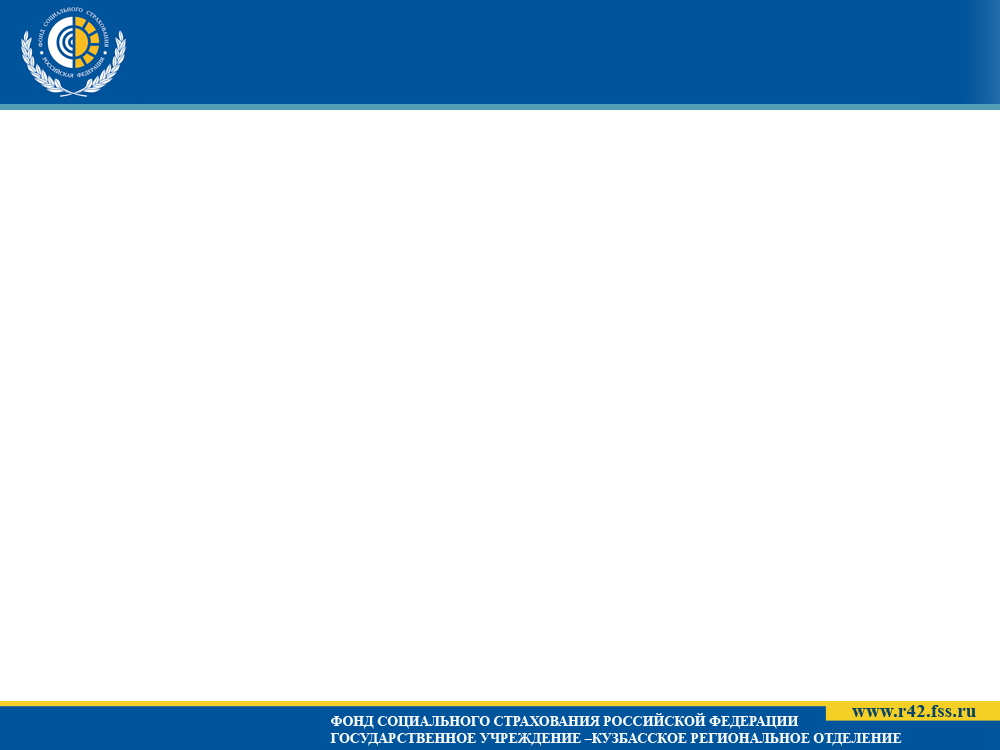 Основания оформления листков нетрудоспособности, назначения и выплаты пособий по временной нетрудоспособности в случае карантина застрахованным лицам в возрасте 65 лет и старше
Основные термины и определения
Нормосмена– равна 1/5 установленной продолжительности рабочего времени в неделю. Размер выплаты установлен за одну нормосмену и зависит от категории работника.
Продолжительность нормативной смены работника 
39/5 = 7,8 часов
36/5 = 7,2 часов
33/5 = 6,6 часов
30/5 = 6 часов
24/5 = 4,8 часов
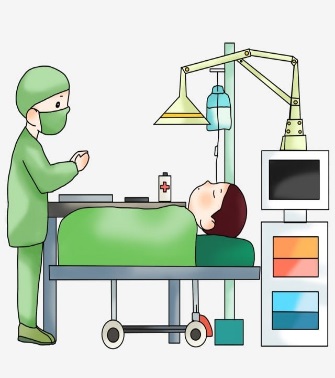 Расчет фактического числа нормосмен – осуществляется работодателем путем деления суммарного отработанного времени по табелю учета рабочего времени за дни работы, в соответствующем календарном месяце, в который работник оказывал медицинскую помощь или контактировал с пациентами с НКИ, независимо от длительности контакта с пациентом в эти дни, деленному на продолжительность нормосмены.
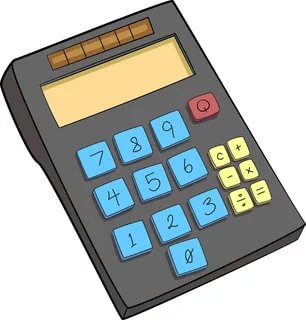 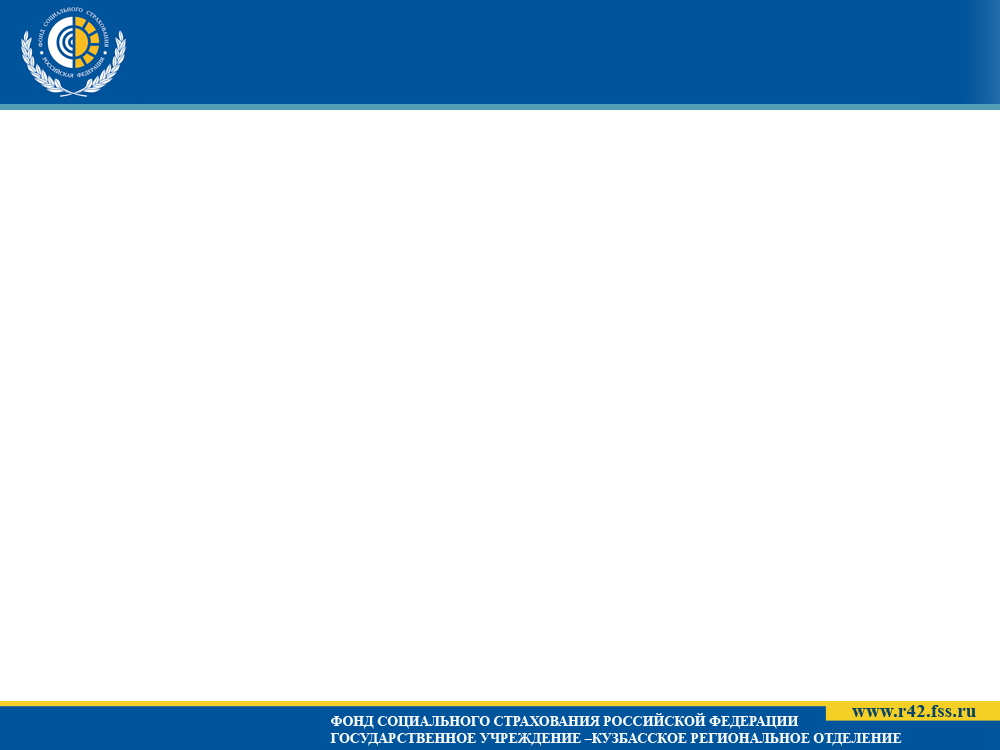 Основные термины и определения
РАБОТОДАТЕЛЬ
По каждому работнику ведет учет рабочего времени, учет дней, в которые работник оказывал медицинскую помощь (участвовал в оказании, обеспечивал оказание медицинской помощи) по диагностике и лечению новой коронавирусной инфекции (covid-19), контактировал с пациентами с установленным диагнозом новой коронавирусной инфекции (covid-19) или проводил судебно-медицинские экспертизы в случае подтверждения диагноза новой коронавирусной инфекции (covid-19), и осуществляет расчет количества нормосмен
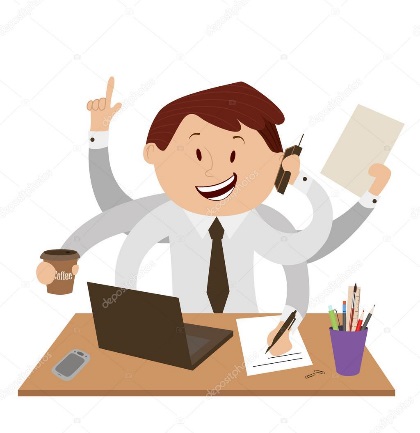 ФОНД
Осуществляет исчисление выплаты с учетом количества нормосмен, районного коэффициента и размера выплаты за нормосмену, соответствующей категории работника, и перечисляет выплату
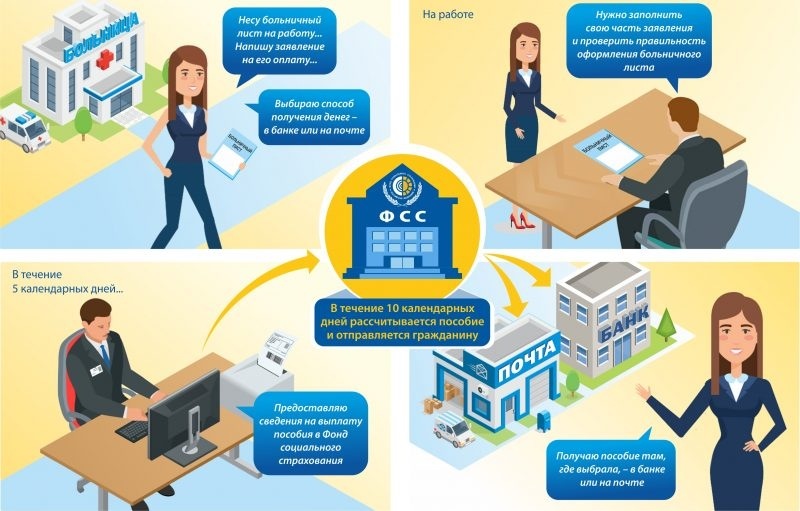 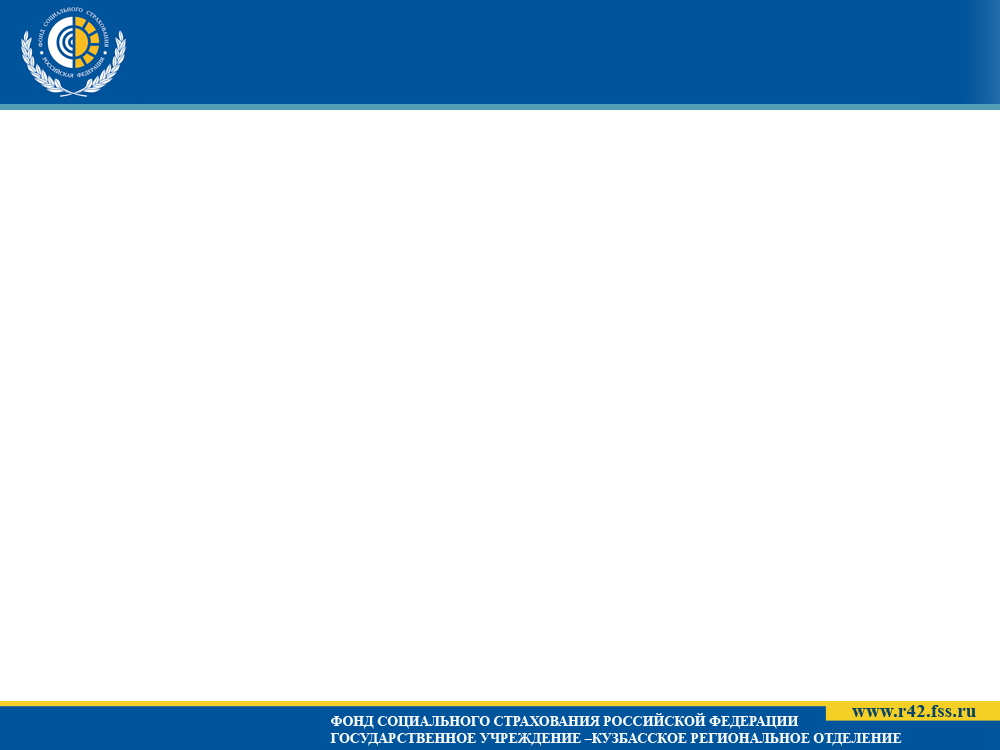 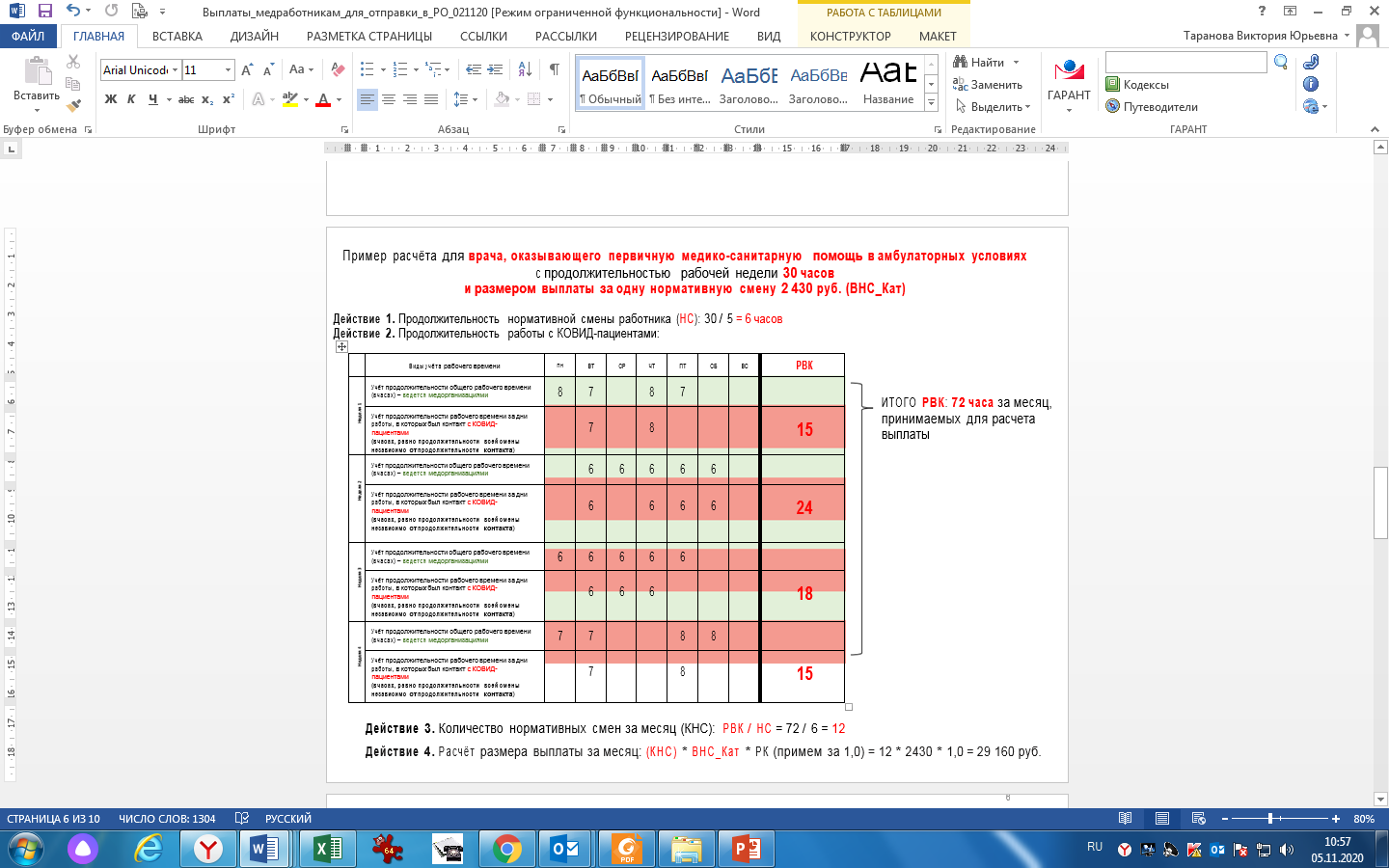 Действие 1
Продолжительность нормативной смены работника (НС): 30/5 = 6 часов
Действие 2
Продолжительность работы с КОВИД-пациентами (например, 72 часа)
Действие 3
Количество нормативных смен за месяц (КНС): РВК/НС = 72/6 = 12
Действие 4
Расчет размера выплаты за месяц: (КНС) * ВНС_Кат * РК (1,3) = 12*2430*1,3 = 37908
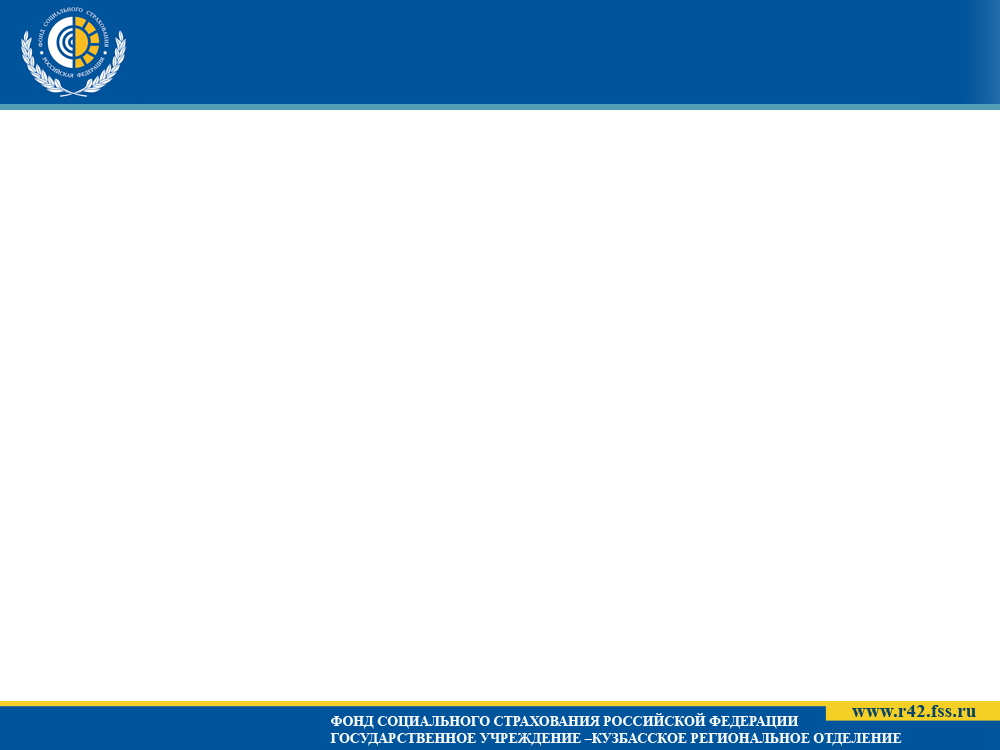 План мероприятий
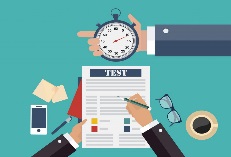 Участие в тестировании формирования и отправки реестров
Анализ наличия у получателей выплаты счетов в банке (получение выплаты почтовым переводом не предусмотрено). Для получения выплаты рекомендуется использовать номер карты МИР: быстрое зачисление, быстрый возврат, бесплатное смс-информирование о зачислении выплаты.
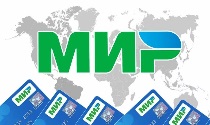 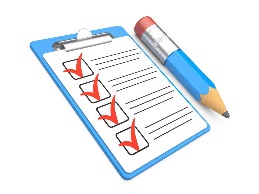 Составление списков ответственных сотрудников с указанием номера телефона (сотовый), ФИО, должности для связи.
Включение номеров телефонов ответственных сотрудников в чат мессенджера Telegram для связи и получения оперативной информации по выплатам.
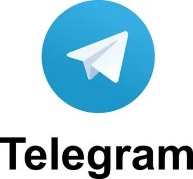 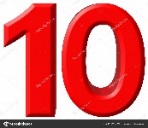 Направление сведений ежемесячно, не позднее 10 числа после окончания отчетного месяца
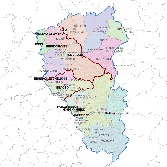 При формировании реестров указывать районный коэффициент 1,3
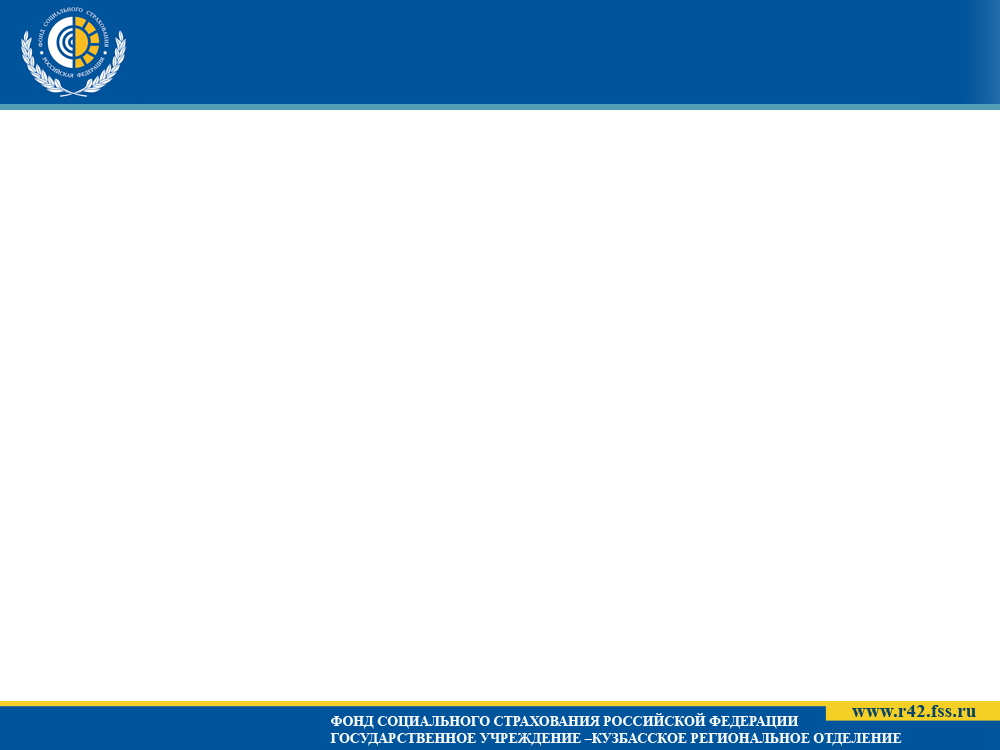 Личный кабинет получателя услуг
ЛИЧНЫЙ КАБИНЕТ ЗАСТРАХОВАННОГО ЛИЦА
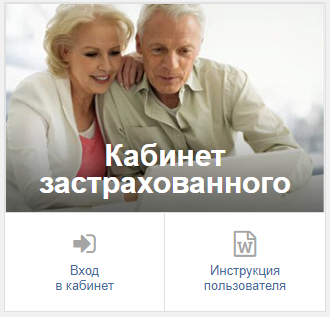 Функционал личного кабинета для физических лиц
Поиск ЭЛН
Распечатка электронных больничных
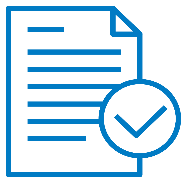 Просмотр данных о начисленных пособиях
https://lk.fss.ru
Просмотр расчета пособия
ФСС — вход в личный кабинет
Направление запросов в Фонд
Для входа в личный кабинет следует зарегистрироваться через портал госуслуг
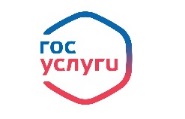 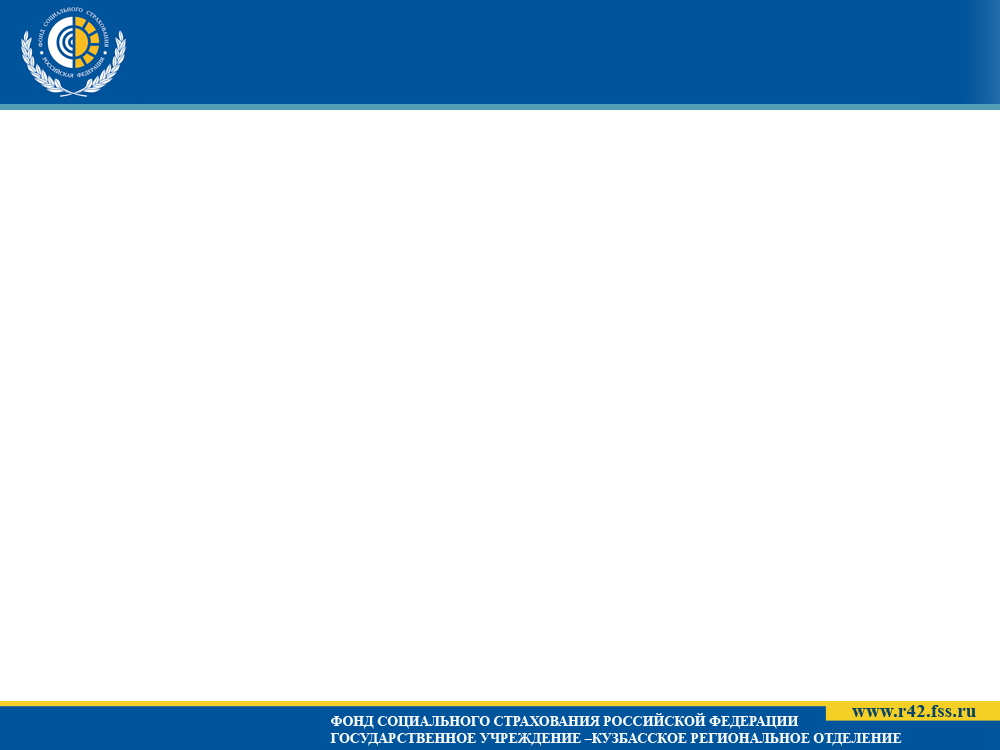 Личный кабинет получателя услуг
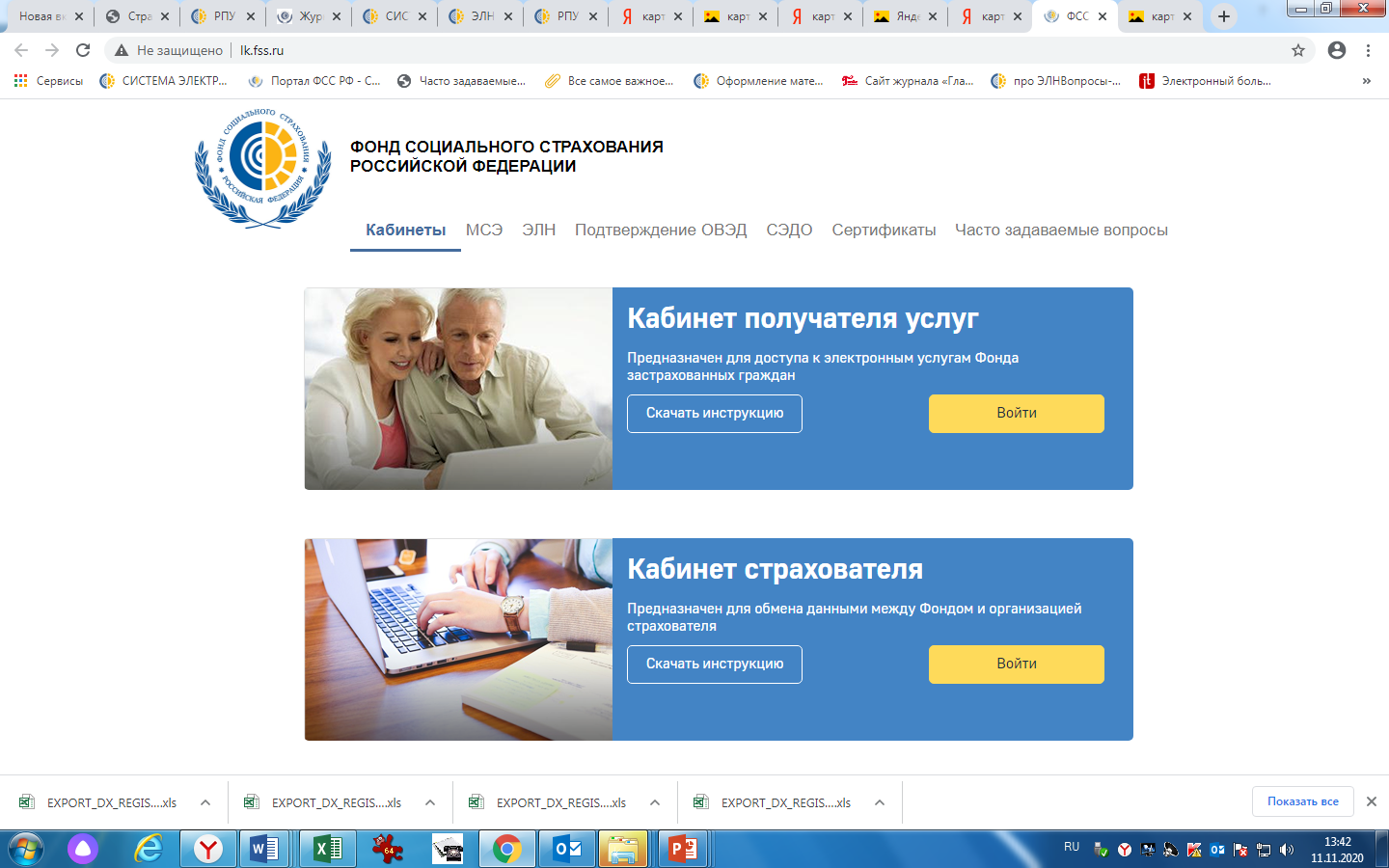 Личный кабинет
 застрахованного лица
https://lk.fss.ru
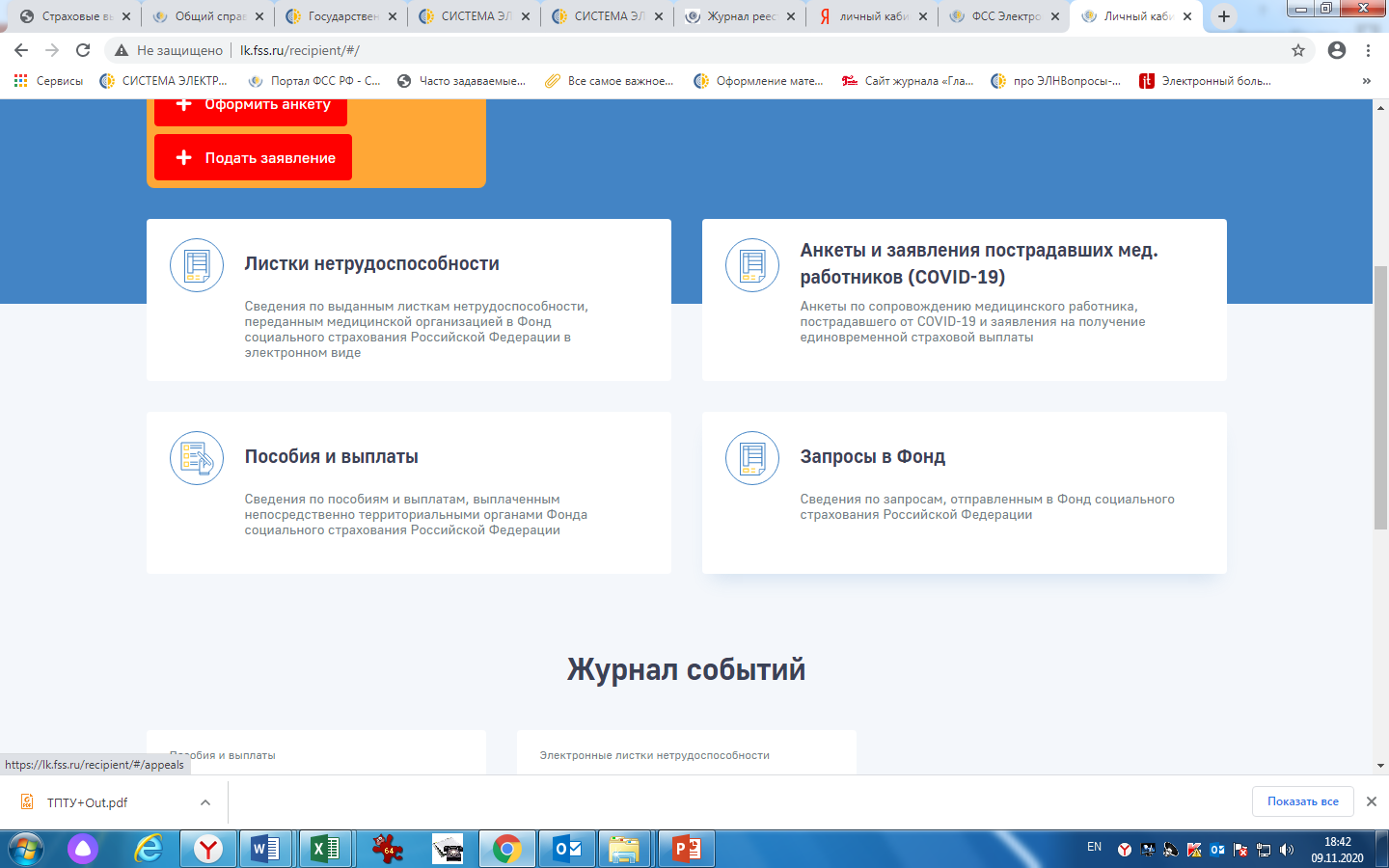 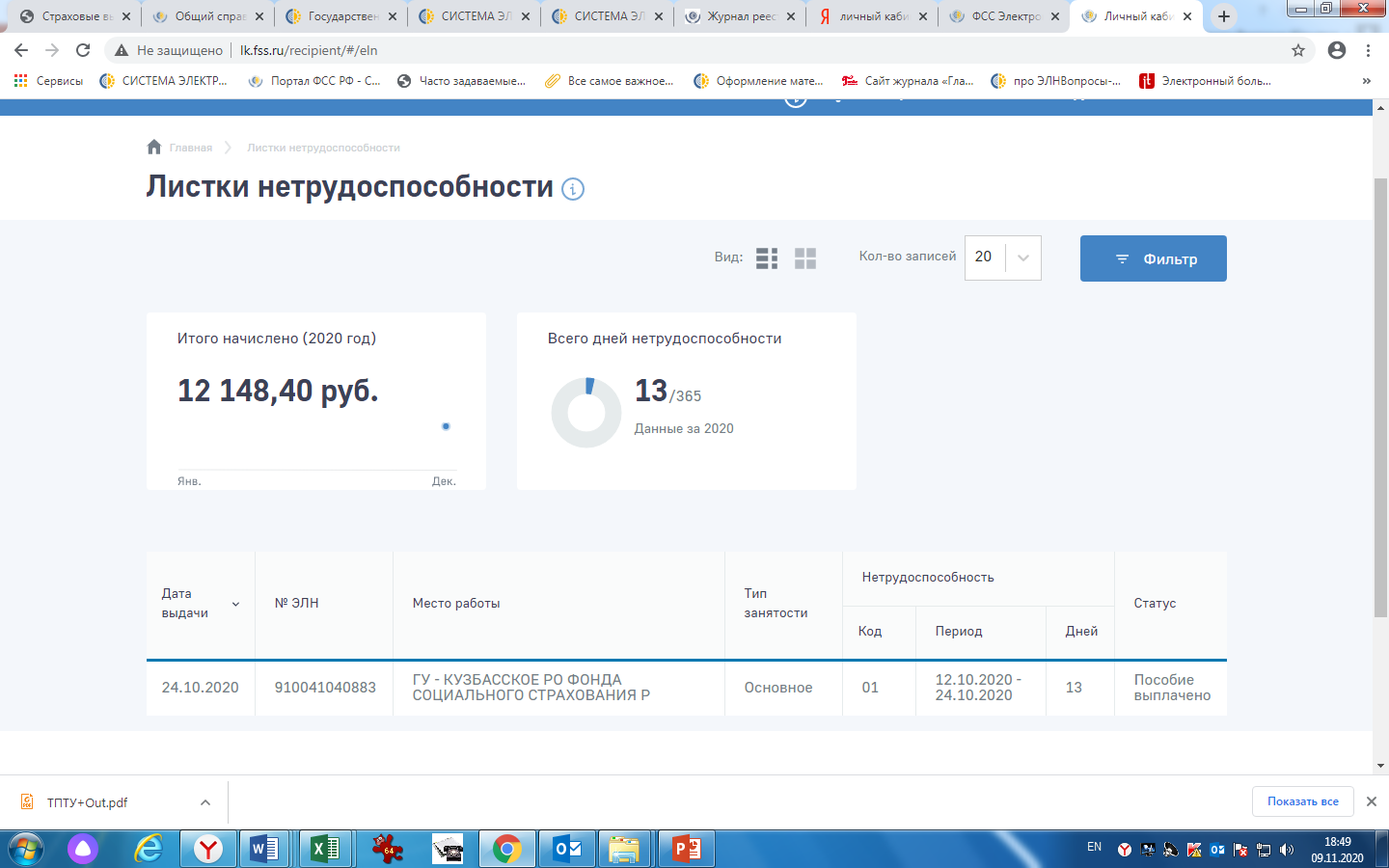 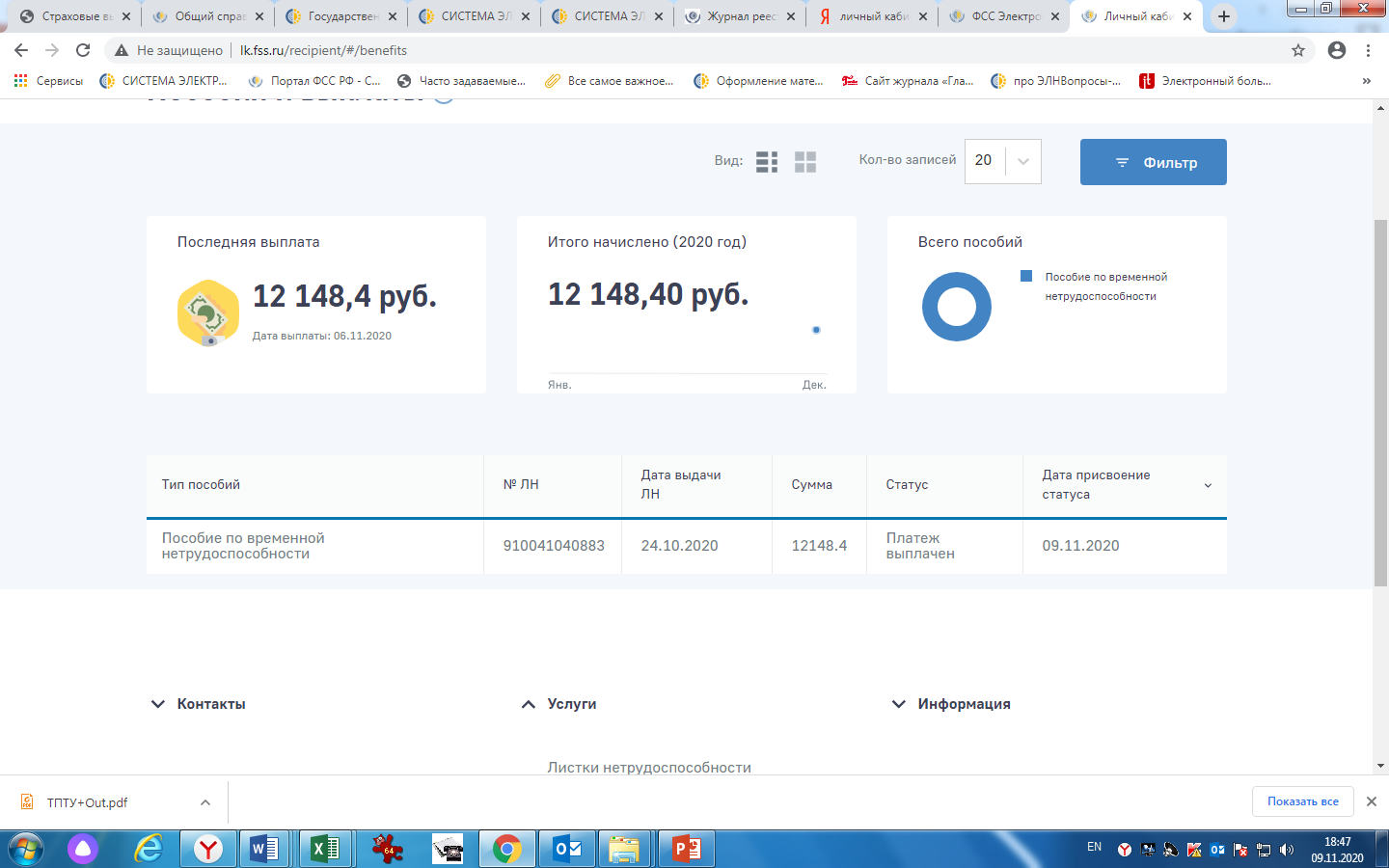 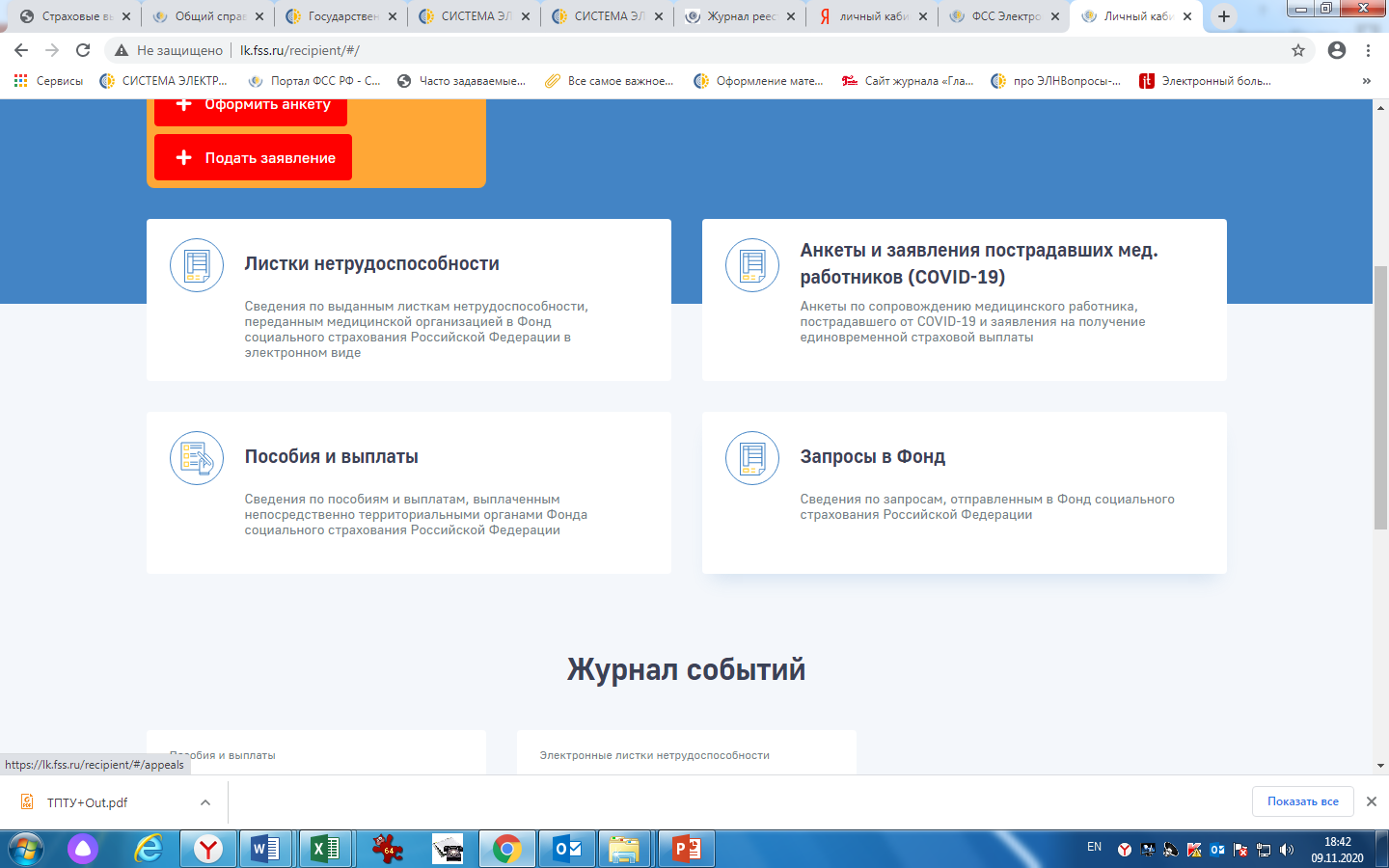 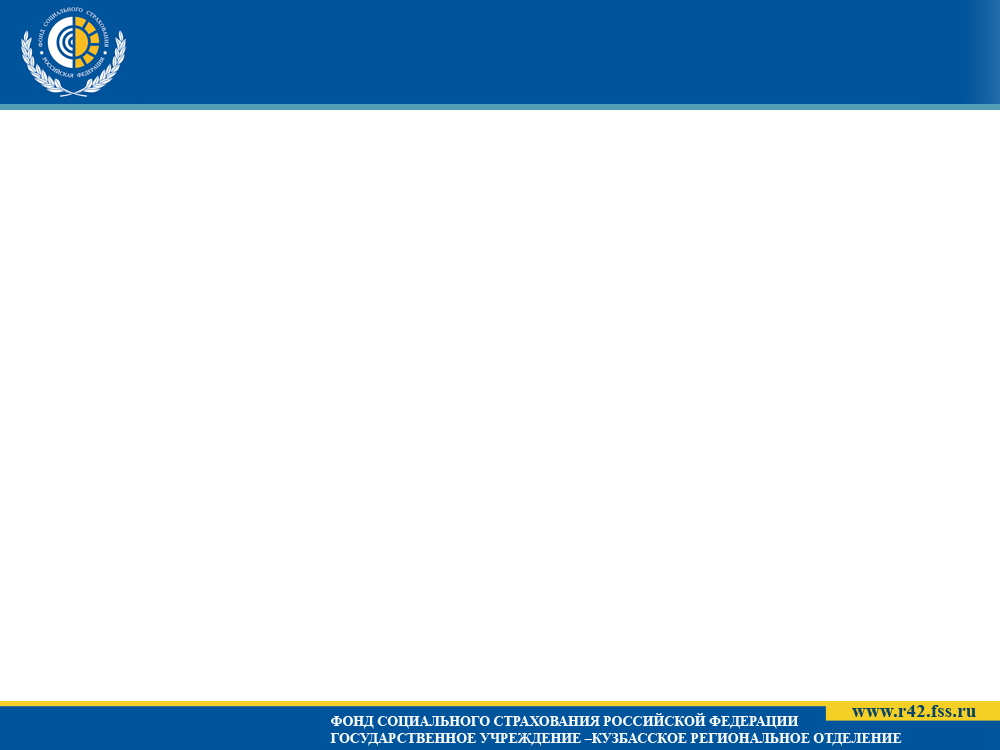 Список ответственных лиц по работе с медицинскими организациями – сотрудников филиалов ГУ – Кузбасского РО ФСС РФ
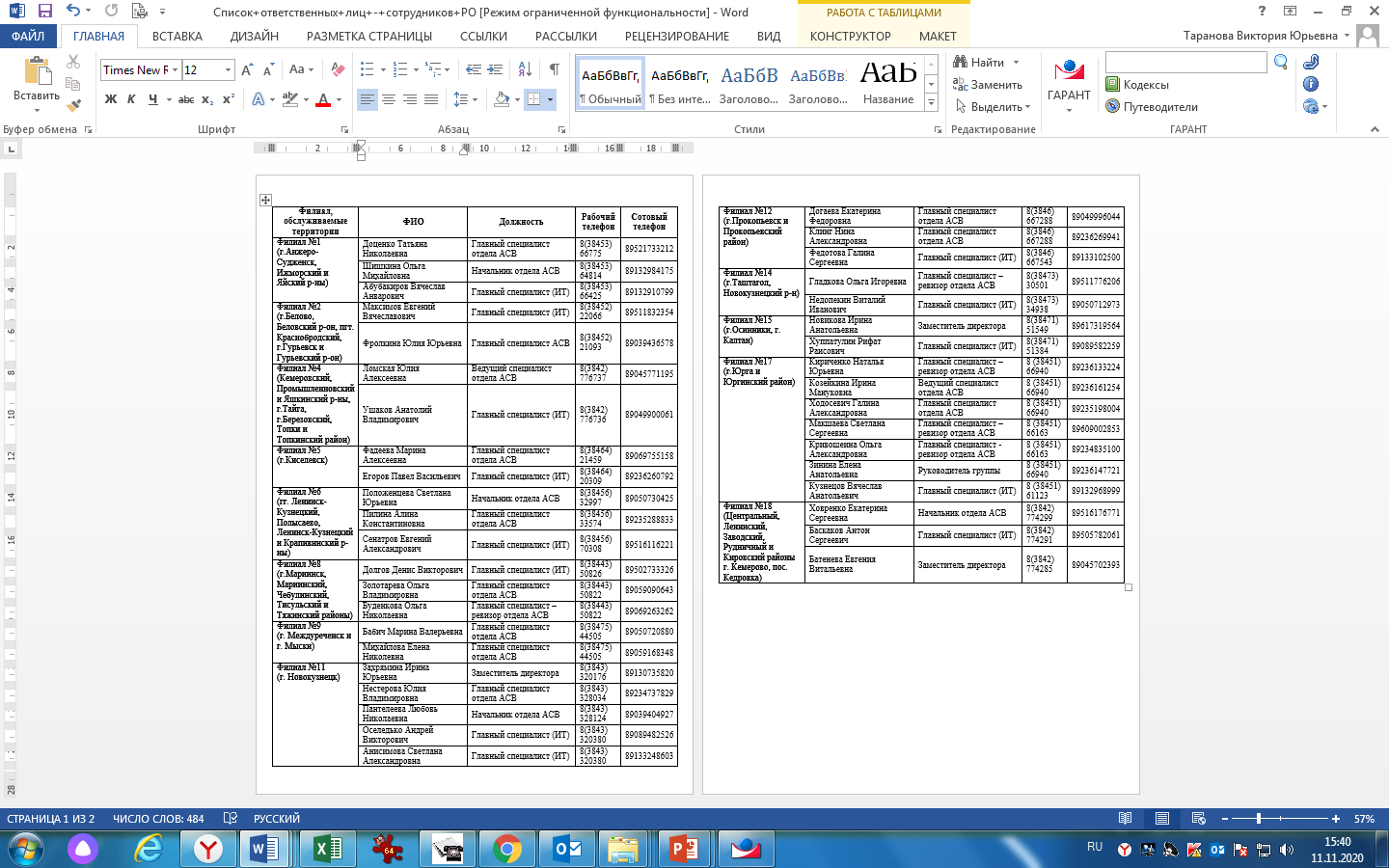 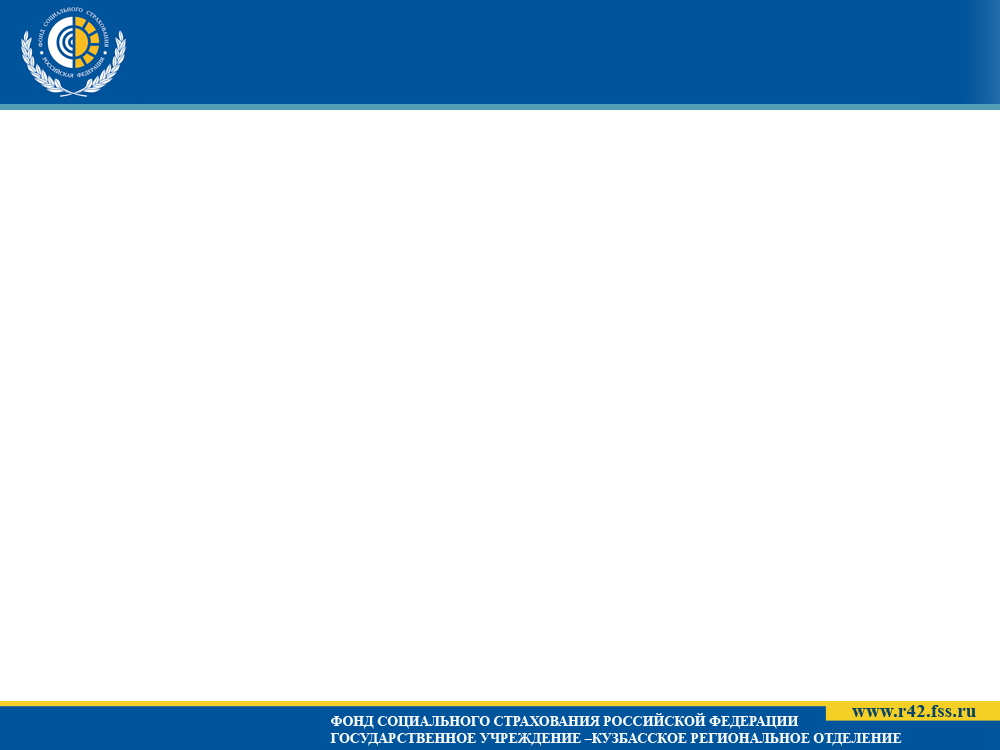 Справочник категорий работников
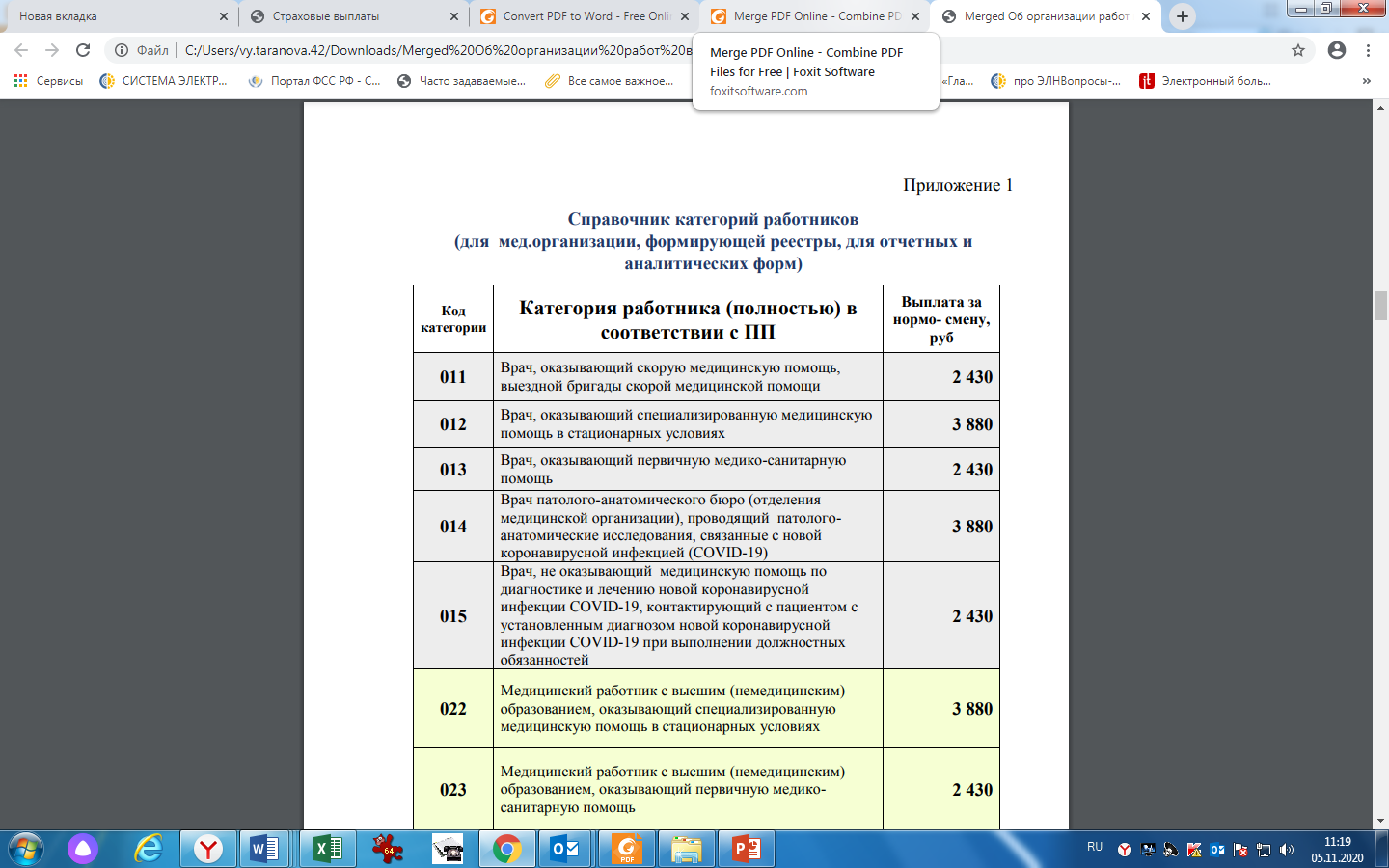 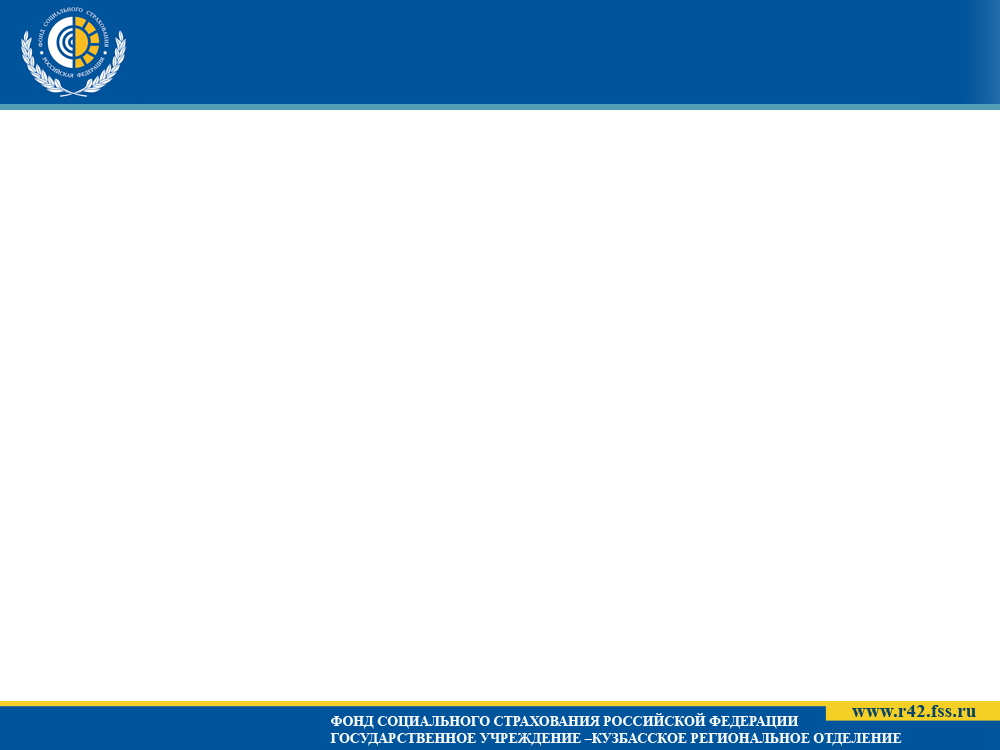 Справочник категорий работников
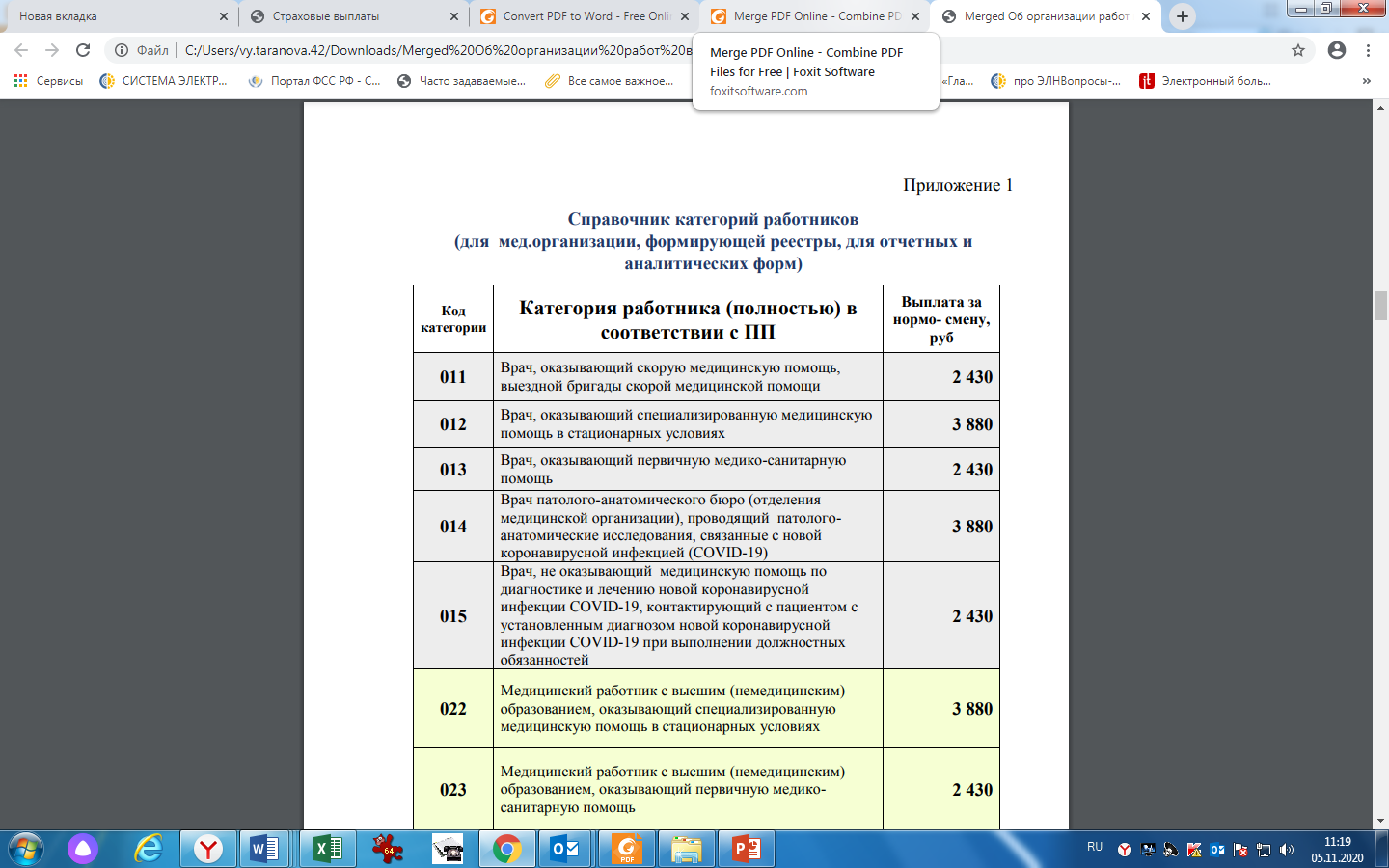 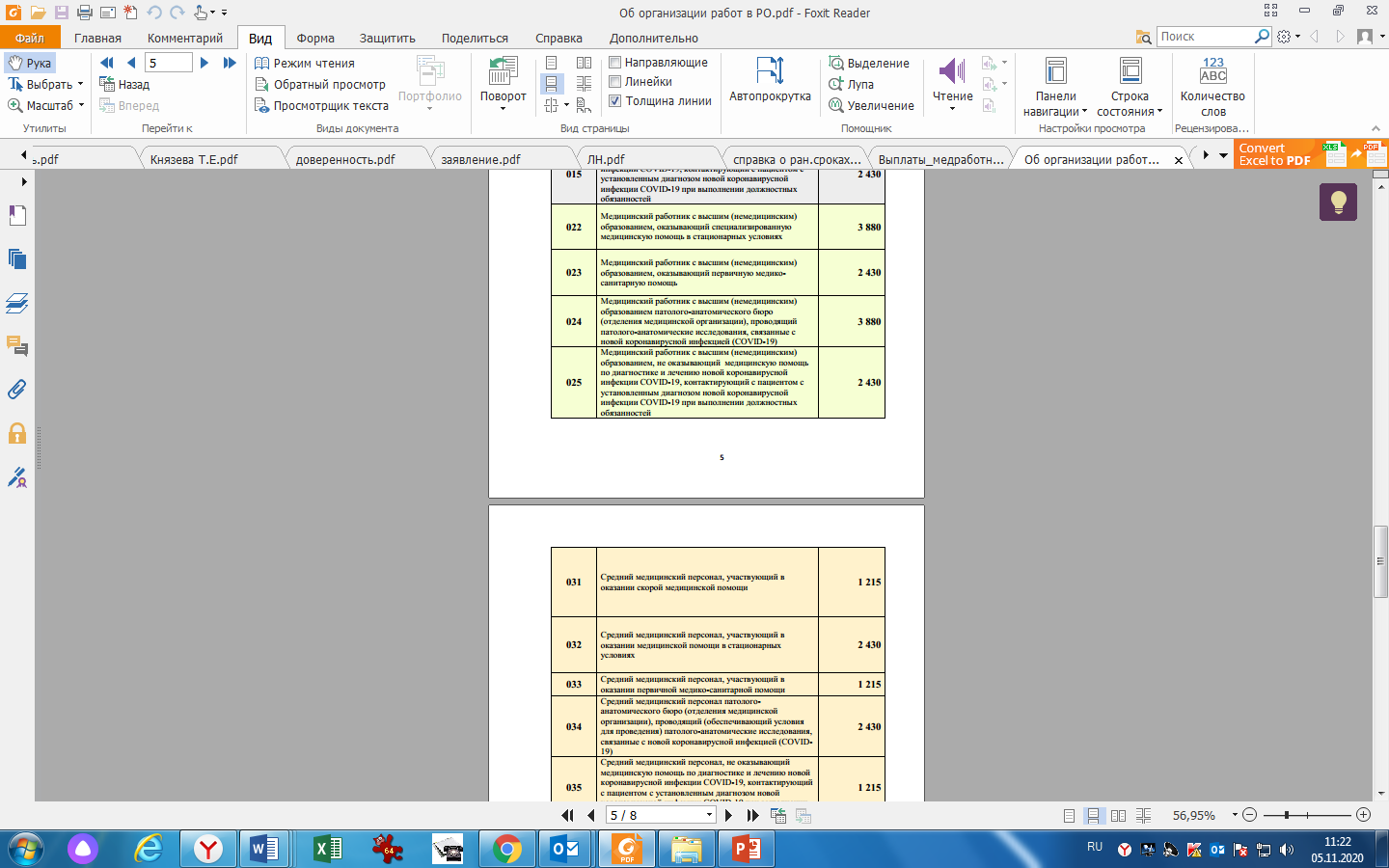 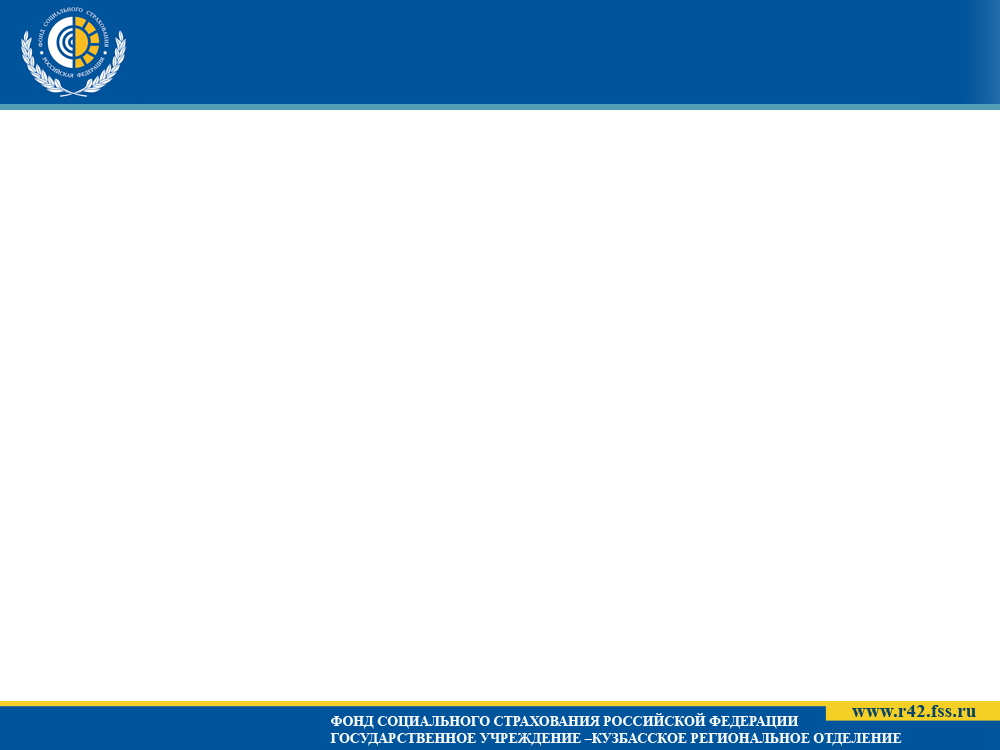 Справочник категорий работников
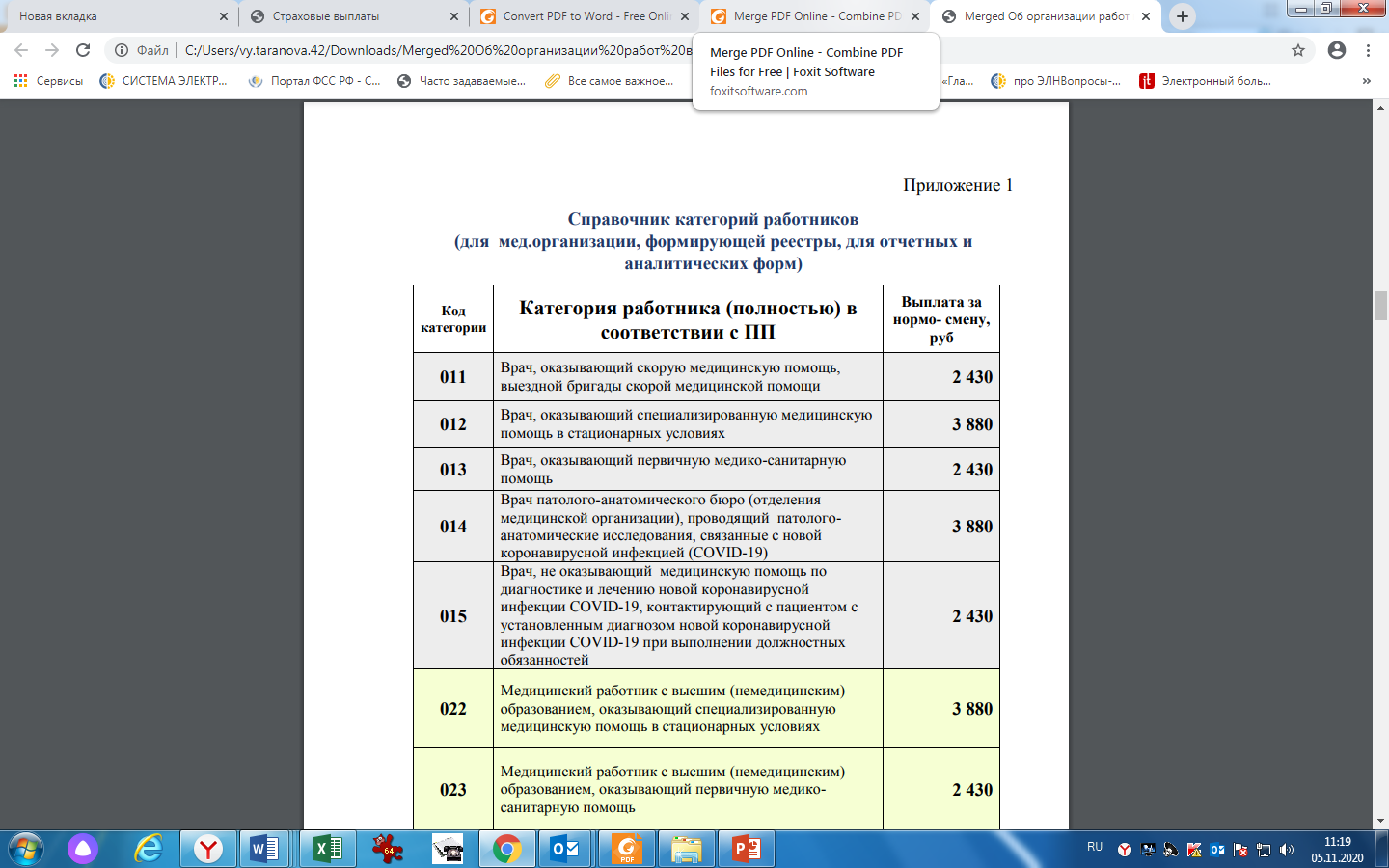 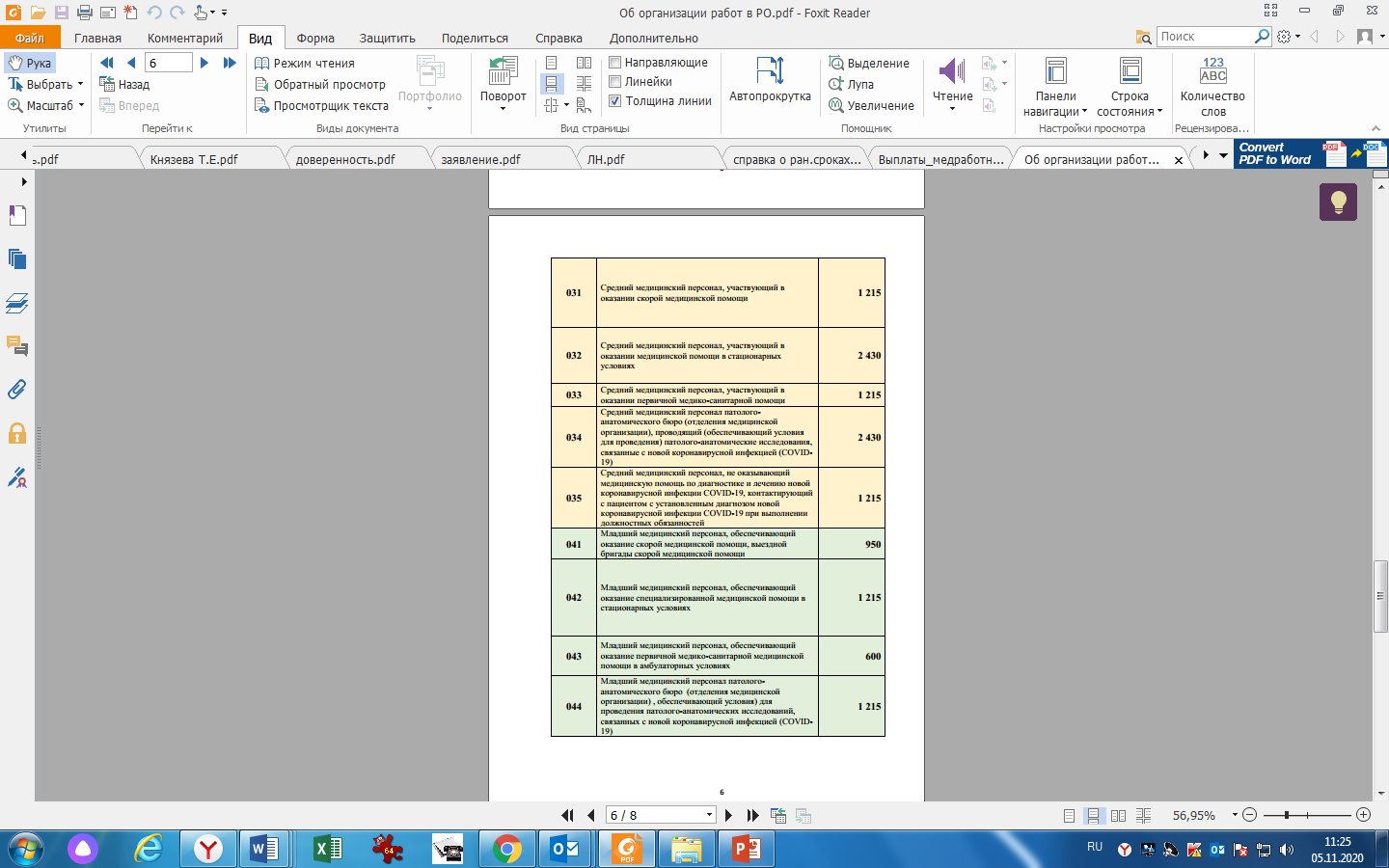 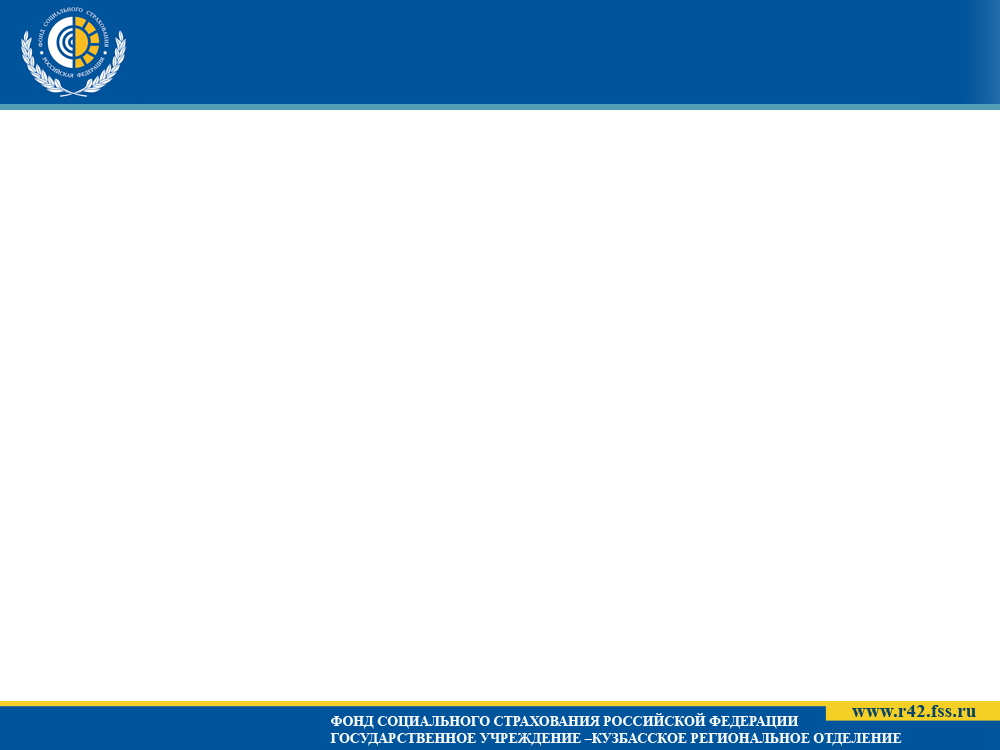 Справочник категорий работников
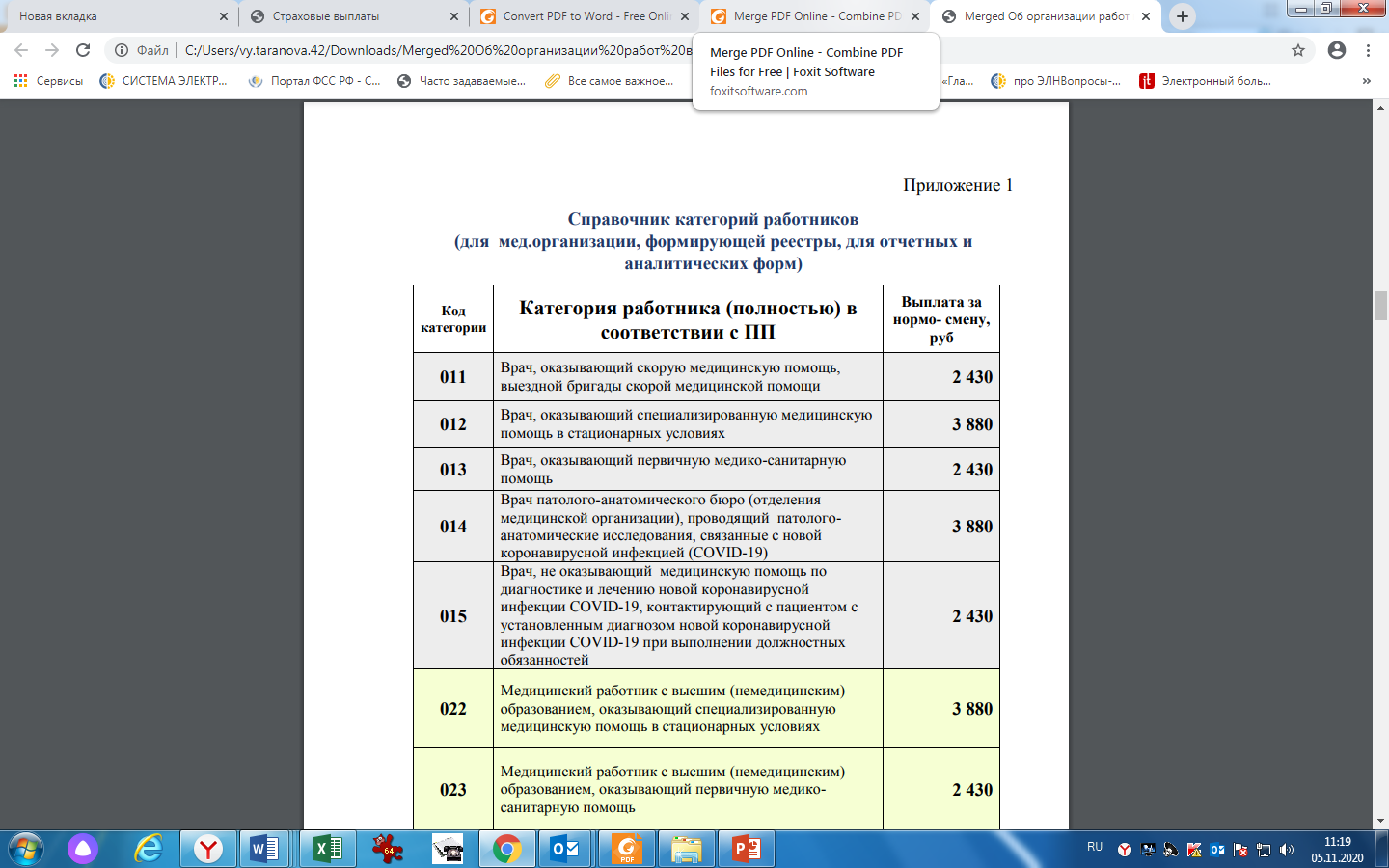 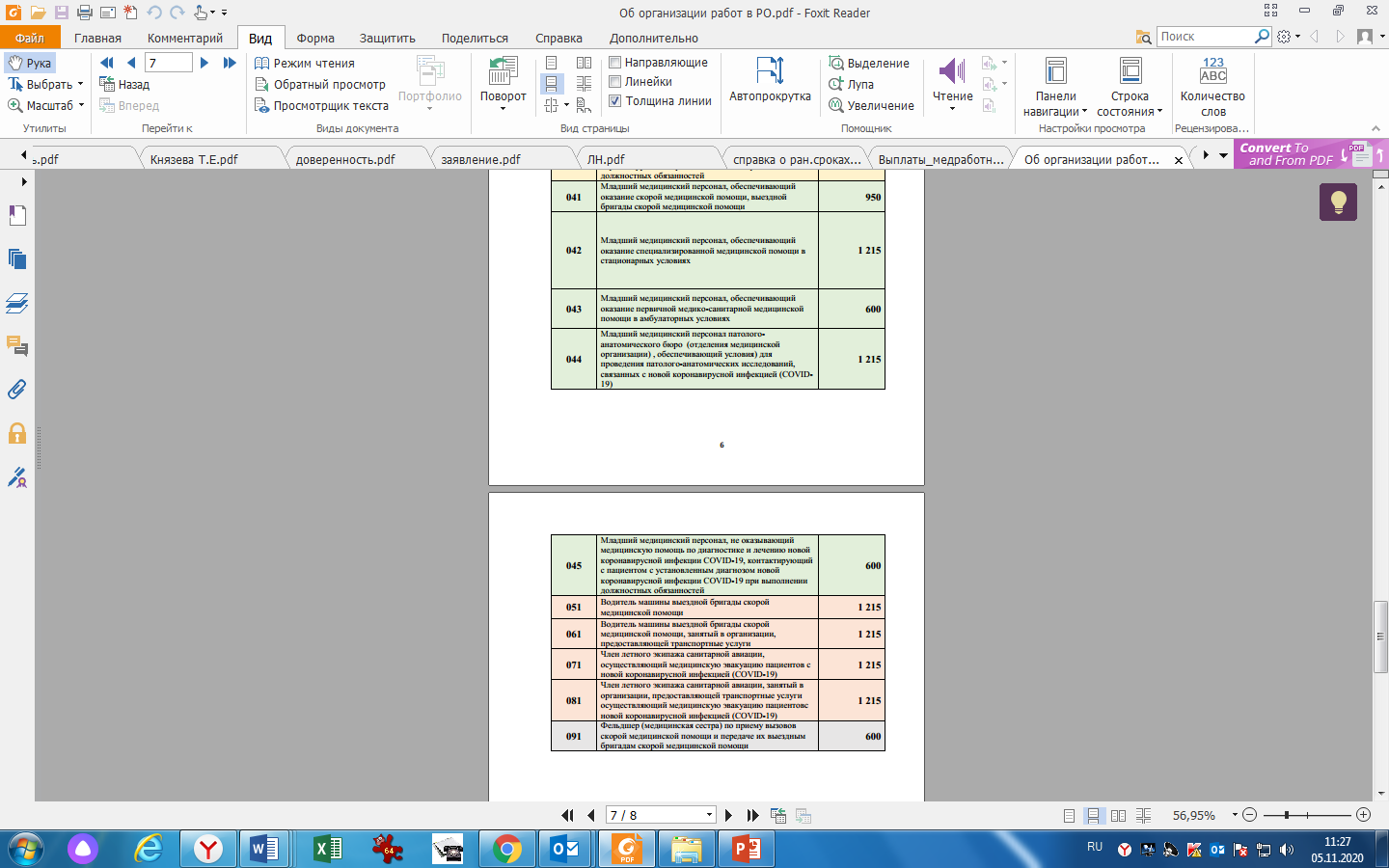 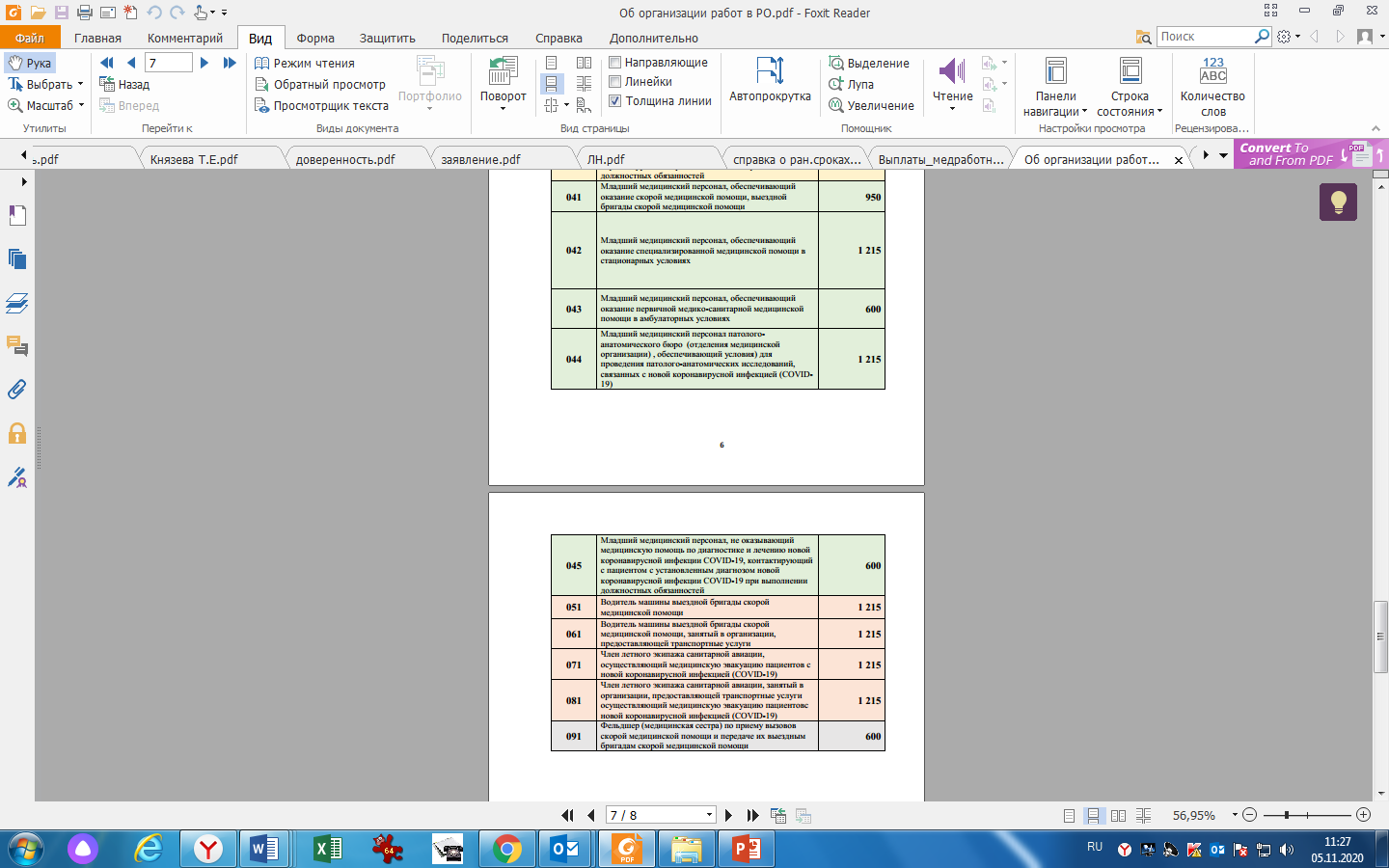 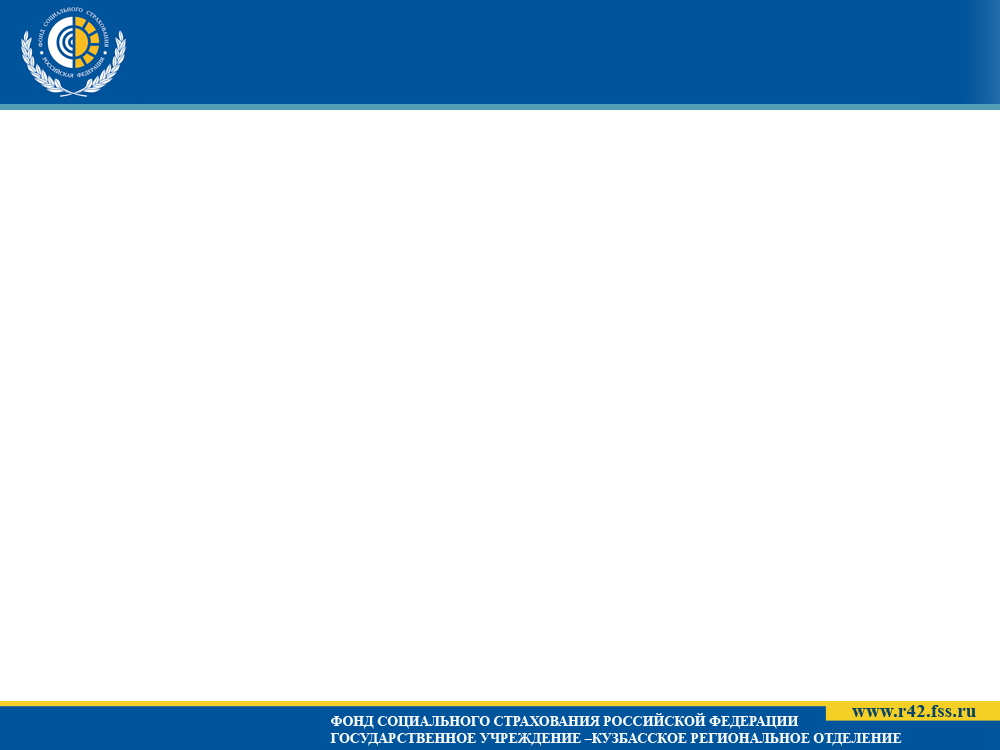 Справочник категорий работников
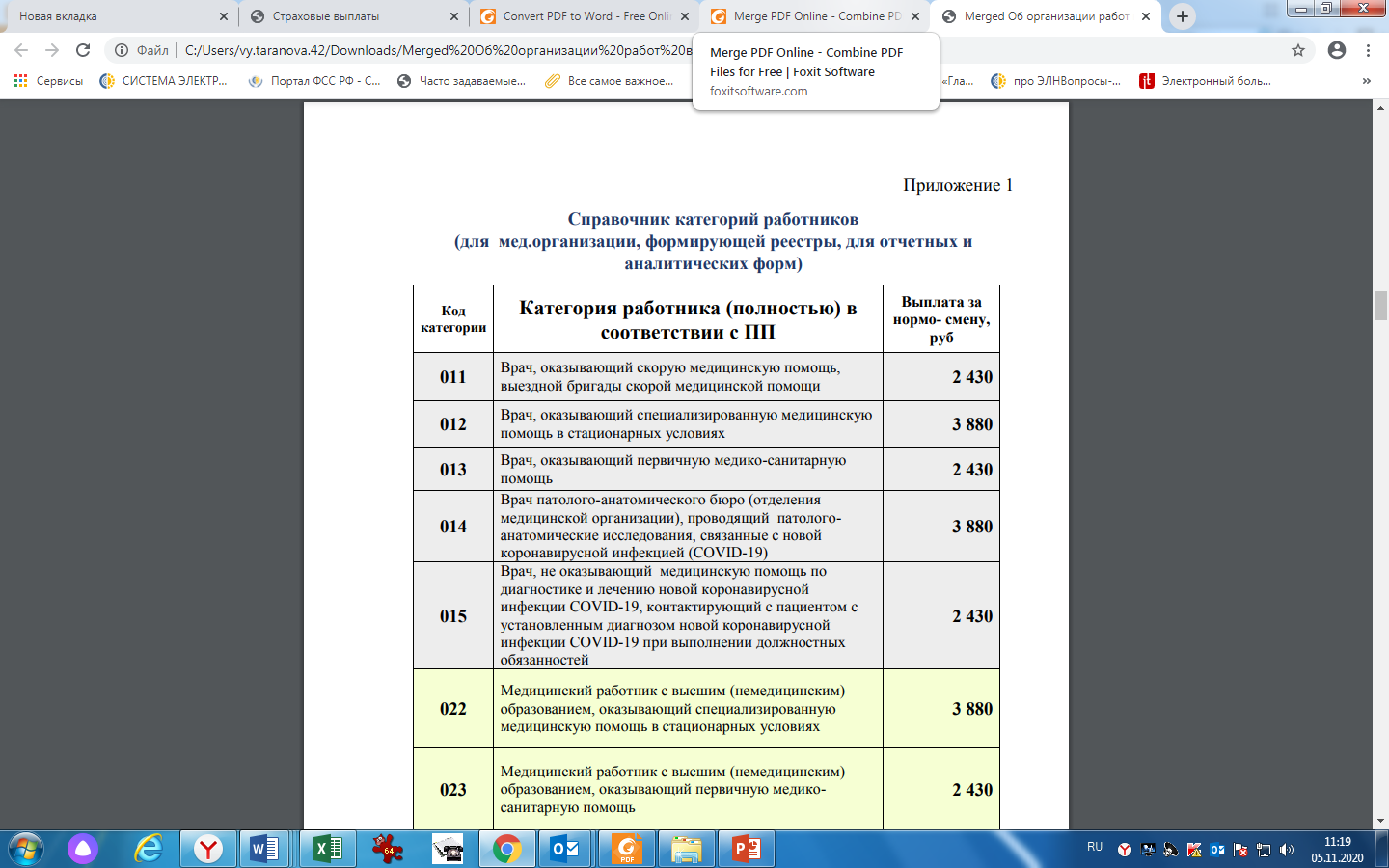 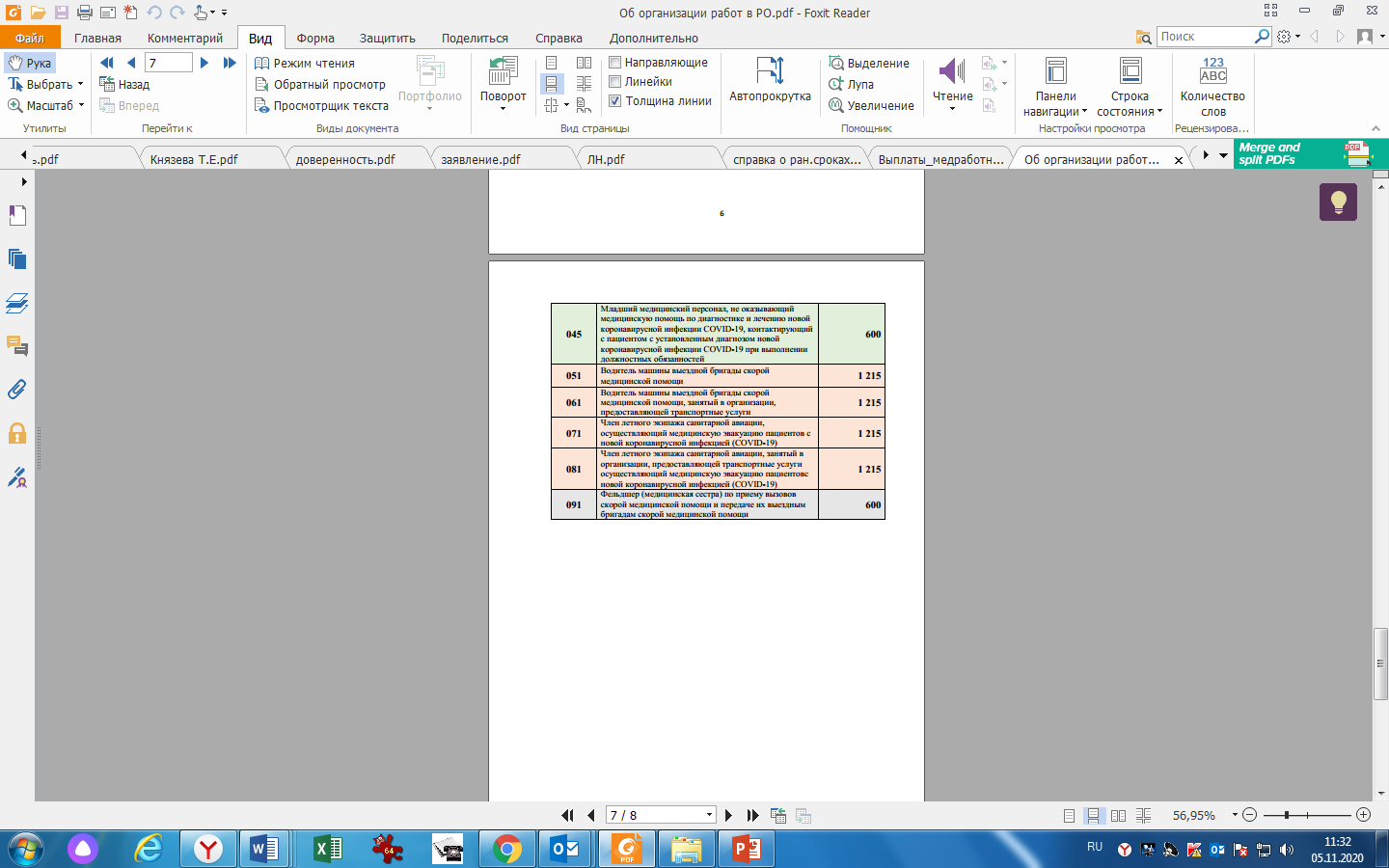 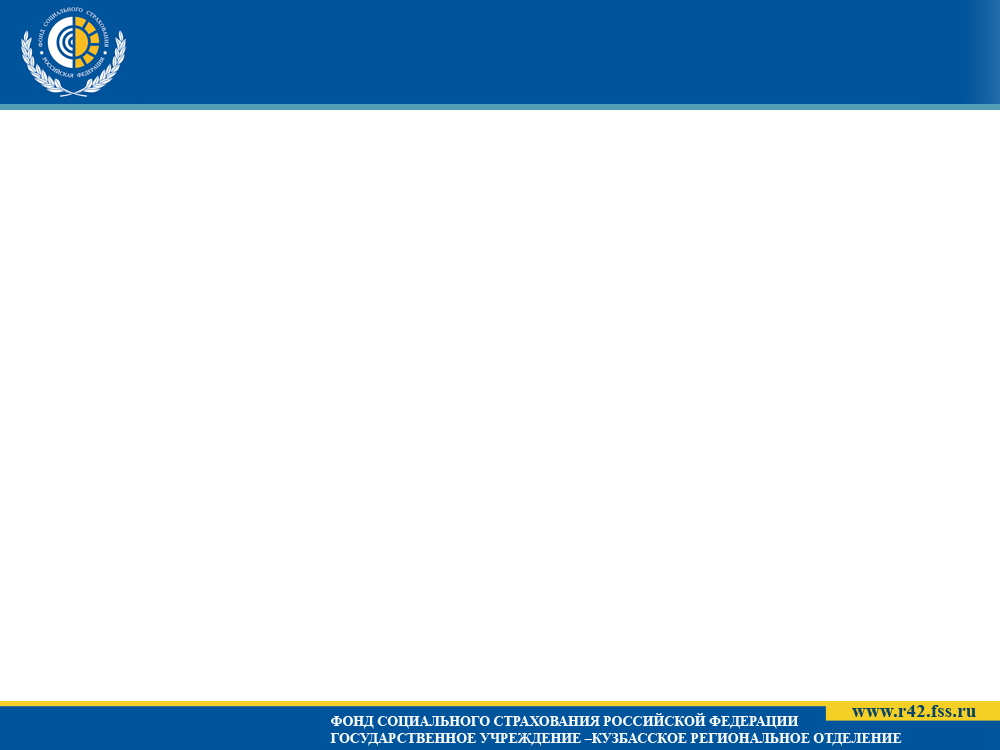 Справочно
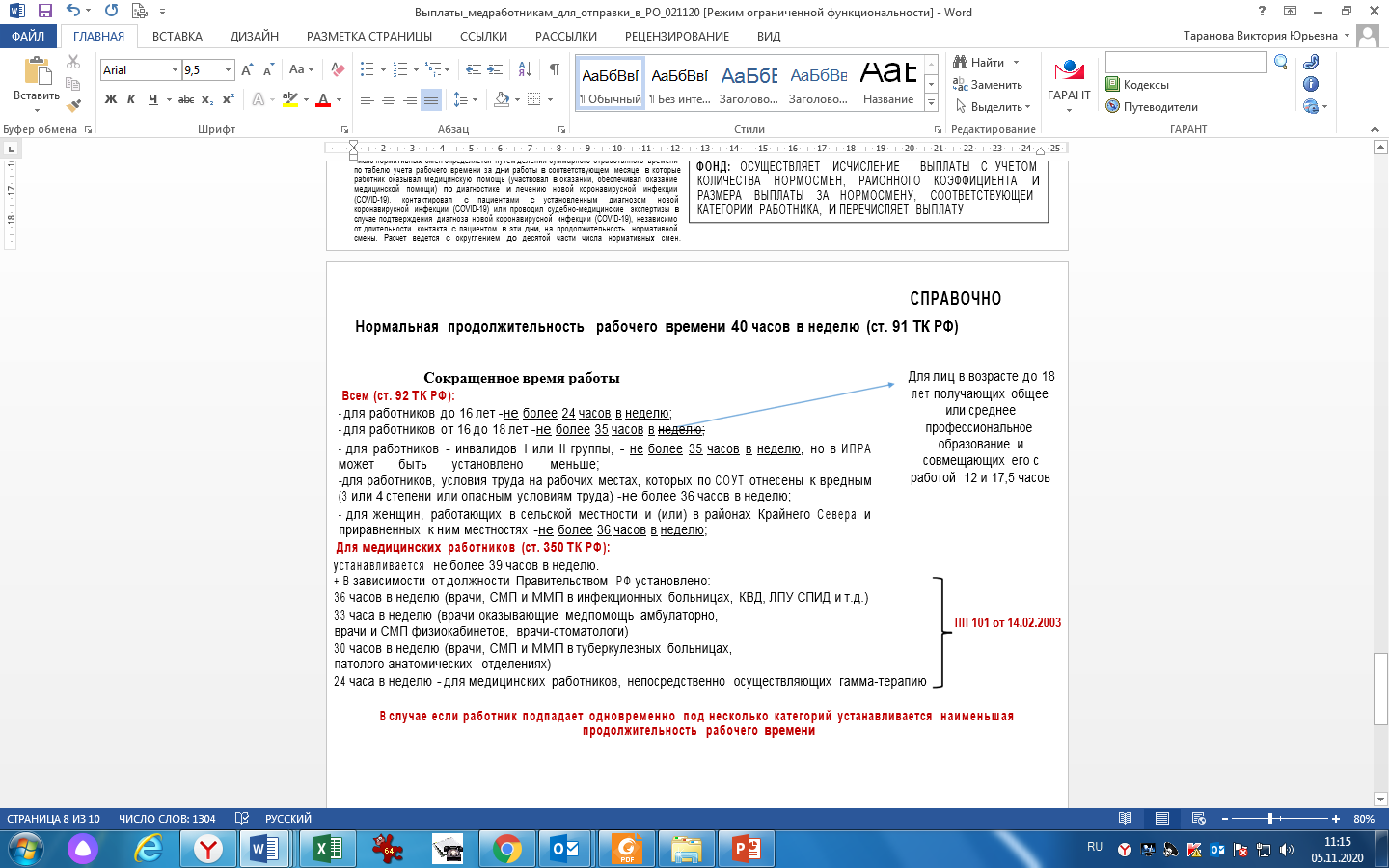